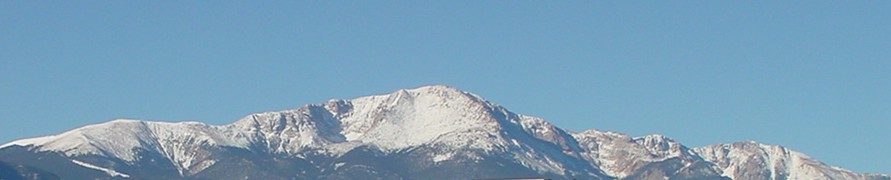 Server  Cluster and LVS based Cluster
C. Edward Chow
Outline of the Talk
Taxonomy of Locally distributed Web Server Systems
Linux-based Virtual Server
High Available Cluster
2/16/2009
Server Cluster & LVS
2
Architecture solutions for scalable Web-server systems (Fig. 1)
2/16/2009
Server Cluster & LVS
3
Model architecture for a Locally Distributed Web system
2/16/2009
Server Cluster & LVS
4
Cluster-Based Web System
2/16/2009
Server Cluster & LVS
5
Virtual Web Cluster Architecture
2/16/2009
Server Cluster & LVS
6
Distributed Web System
2/16/2009
Server Cluster & LVS
7
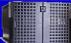 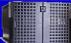 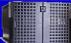 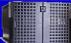 Real Server
Real Server
Real Server
Real Server
Load Balancer
or
Content Switch
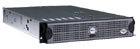 Web Server Cluster
Load balancer can run  at
  Application Level — Reverse Proxy
  Kernel level — Linux Virtual Server
Load balancer can distribute requests based on 
  Layer 3-4 info — fixe field/fast hash 
  Layer 3-7 info — var. length/slow parsing
2/16/2009
Server Cluster & LVS
8
Comparison of Load Balancers
Reverse Proxy runs as application process requires more memory/packet copying.
Linux Virtual Server runs in kernel  more efficient
2/16/2009
Server Cluster & LVS
9
Linux Virtual Server (LVS)
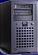 Real Server2
“Virtual server is a highly scalable and highly available server built on a cluster of real servers. The architecture of the cluster is transparent to end users, and the users see only a single virtual server” with Virtual IP address (VIP). 
Http://www.linuxvirtualserver.org/
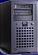 RIP1
Real Server1
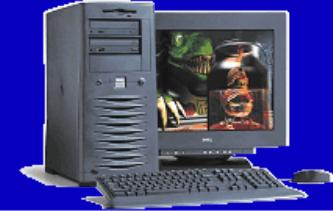 RIP2
WAN/LAN
Internet
VIP
RIP3
CIP
Load Balancer/Director
Linux Box
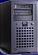 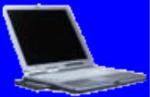 Real Server3
Client
CIP: Client IP Address
VIP: Virutal IP Address
RIP: Real Server IP Address
2/16/2009
Server Cluster & LVS
10
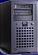 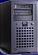 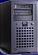 Real Server1
Real Server2
Real Server3
LVS-NAT Configuration (Network Address Translation)
All return traffic go  through DirectorSlow
Modify IP addr/port #/Checksum at Director
Director and real servers at same LAN
No modification needed on real-servers
Port remapping: real web server can run on 8080
RIP1
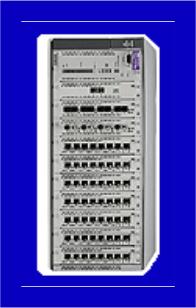 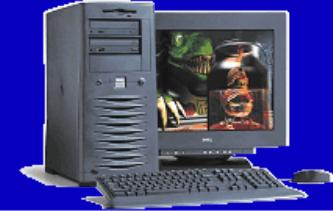 RIP2
Internet
VIP
Switch
RIP3
Director
CIP
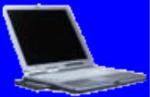 Client
2/16/2009
Server Cluster & LVS
11
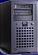 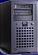 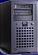 CIP VIP
Real Server1
Real Server2
Real Server3
CIP RIP1
LVS-NAT Configuration Step 2. Director routes Pkt
Based on CIP, source port#, VIP and dst port#, director selects one of the real servers
Change the dst IP addr or port # of pkt.
RIP1
2. Scheduling/Rewrite packet
1. request
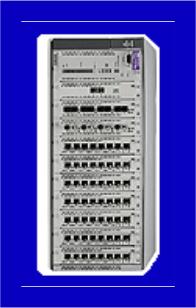 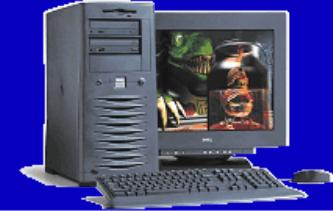 RIP2
Internet
VIP
Director
Switch
RIP3
CIP
ipvsadm cmd
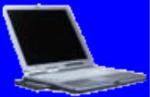 Client
LVS RoutingScheduling Rules
2/16/2009
Server Cluster & LVS
12
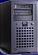 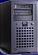 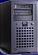 CIP VIP
Real Server1
Real Server2
Real Server3
CIP RIP1
LVS-NAT Configuration Step 3. Real Server Replies
Real server retrieves response.
All real servers set default gateway to Director; like any other NAT or IP masquerade setup
Packet will be sent back to Director.
3. Process
Request
RIP1
2. Scheduling/Rewrite packet
1. request
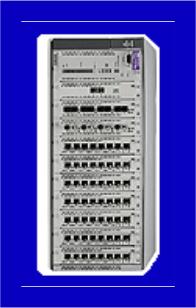 RIP1 CIP
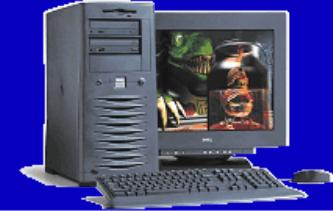 RIP2
Internet
VIP
Switch
RIP3
Director
CIP
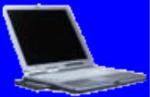 Client
2/16/2009
Server Cluster & LVS
13
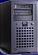 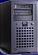 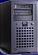 CIP VIP
VIP CIP
Real Server1
Real Server2
Real Server3
CIP RIP1
LVS-NAT Configuration Step 4. Director rewrites reply
Director changes the dst IP addr. (RIP1) of pkt to VIP
Modify port # if needed.
Modify the checksum; send back pkt.
3. Process
Request
RIP1
2. Scheduling/Rewrite packet
1. request
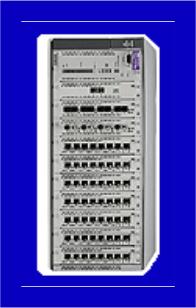 RIP1 CIP
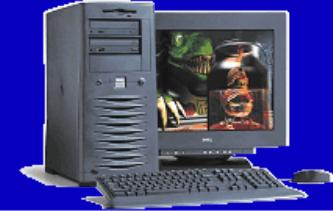 RIP2
Internet
VIP
Switch
RIP3
Director
CIP
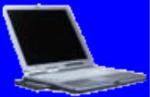 4. Rewrite reply
Client
2/16/2009
Server Cluster & LVS
14
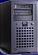 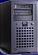 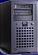 CIP VIP
VIP CIP
Real Server1
Real Server2
Real Server3
CIP RIP1
LVS-NAT Configuration (Network Address Translation)
All return traffic go through DirectorSlow
Modify IP addr/port #/Checksum at Director.
Director and real servers at same LAN
3. Process
Request
RIP1
2. Scheduling/Rewrite packet
1. request
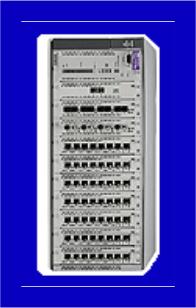 RIP1 CIP
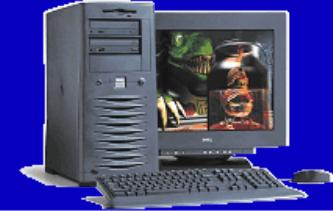 RIP2
Internet
VIP
Switch
RIP3
Director
CIP
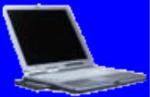 Client
4. Rewrite reply
5. Receive reply
2/16/2009
Server Cluster & LVS
15
LVS-NAT Setup Commands
# make the director forward the masquerading packets
echo 1 > /proc/sys/net/ipv4/ip_forward 
ipchains -A forward -j MASQ -s 172.16.0.0/24 -d 0.0.0.0/0
# Add virtual service and link a scheduler to it 
ipvsadm -A -t 202.103.106.5:80 -s wlc (Weighted Least-Connection scheduling) 
ipvsadm -A -t 202.103.106.5:21 -s wrr (Weighted Round Robin scheduling ) 
#Add real servers and select forwarding method and weight 
ipvsadm -a -t 202.103.106.5:80 -R 172.16.0.2:80 -m 
ipvsadm -a -t 202.103.106.5:80 -R 172.16.0.3:8000 -m -w 2 
ipvsadm -a -t 202.103.106.5:21 -R 172.16.0.2:21 -m
2/16/2009
Server Cluster & LVS
16
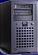 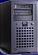 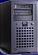 VIP CIP
Real Server1
Real Server2
Real Server3
CIP VIP
CIP VIP
LVS-Tunnel Configuration(IP Tunneling)
Real Servers need to handle IP over IP packets.
Real Servers can be geographically separated and return traffic go through different routes. 
Security implication!
RIP1
2. Scheduling/Put packet in IP Tunnel
3. Process
Request
IP Tunnel
1. request
IP Tunnel
RIP2
RIP0
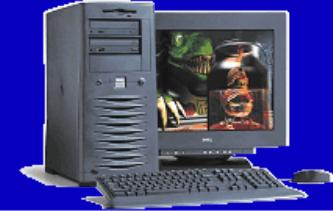 RIP0 RIP2
Internet
VIP
Load Balancer
Linux Box
CIP
RIP3
IP Tunnel
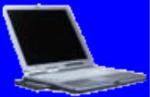 Client
4. Receive reply
2/16/2009
Server Cluster & LVS
17
LVS-Tunnel Setup Commands
#The load balancer (LinuxDirector), kernel 2.2.14
	echo 1 > /proc/sys/net/ipv4/ip_forward ipvsadm -A -t 172.26.20.110:23 -s wlc ipvsadm -a -t 172.26.20.110:23 -r 172.26.20.112 -i 
#The real server 1, kernel 2.2.14
	echo 1 > /proc/sys/net/ipv4/ip_forward 
# insert it if it is compiled as module insmod ipip ifconfig tunl0 172.26.20.110 netmask 255.255.255.255   	broadcast 172.26.20.110 up route add -host 172.26.20.110 dev tunl0 echo 1 > /proc/sys/net/ipv4/conf/all/hidden echo 1 > /proc/sys/net/ipv4/conf/tunl0/hidden
2/16/2009
Server Cluster & LVS
18
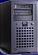 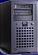 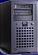 GMAC VMAC
VMAC RMAC3
Real Server1
Real Server2
Real Server3
CIP VIP
CIP VIP
LVS-DR Configuration (Direct Routing)
Real servers need to configure a non-arp alias interface with virtual IP address and that interface must share same physical segment with load balancer.
Only Director’s interface replies to VIP ARP request.
Director only rewrites server MAC address;  IP packet not changed Fast!
2. Scheduling/Rewrite packet
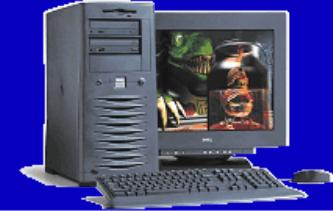 VMAC
Director
RMAC1
1. request
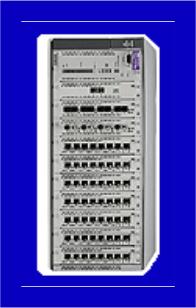 RMAC2
Internet
RMAC3
CIP
Route/Switch
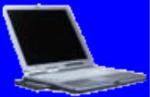 Client
GMAC: Gateway MAC address
2/16/2009
Server Cluster & LVS
19
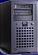 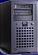 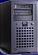 VIP CIP
GMAC VMAC
VMAC RMAC3
RMAC3 GMAC
Real Server1
Real Server2
Real Server3
CIP VIP
CIP VIP
VIP CIP
LVS-DR Configuration Step 3. Process Request
Real server returns request.
Request  goes directly throughswitch/router;  not Director.
2. Scheduling/Rewrite packet
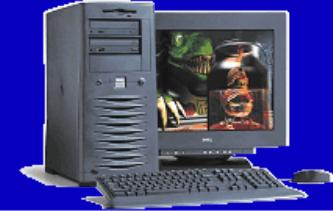 LinuxDirector
VMAC
RMAC1
1. request
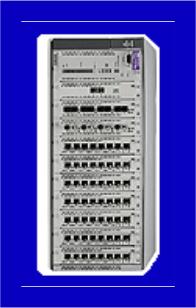 RMAC2
Internet
RMAC3
CIP
Switch
3. Process
Request
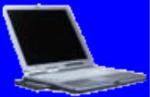 Client
4. Receive reply
GMAC: Gateway MAC address
2/16/2009
Server Cluster & LVS
20
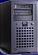 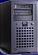 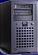 VIP CIP
GMAC VMAC
VMAC RMAC3
RMAC3 GMAC
Real Server1
Real Server2
Real Server3
CIP VIP
CIP VIP
VIP CIP
LVS-DR Configuration (Direct Routing)
Real servers need to configure a non-arp alias interface with virtual IP address and that interface must share same physical segment with load balancer.
Load balancer only rewrites server MAC address;  IP packet not changed Fast!
2. Scheduling/Rewrite packet
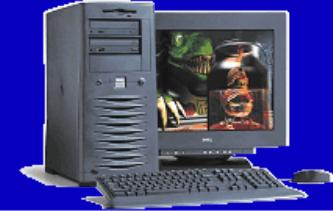 LinuxDirector
VMAC
RMAC1
1. request
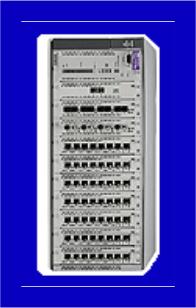 RMAC2
Internet
RMAC3
CIP
Switch
3. Process
Request
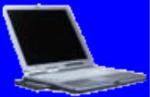 Client
4. Receive reply
GMAC: Gateway MAC address
2/16/2009
Server Cluster & LVS
21
LVS-DR Setup Commands
#The load balancer (LinuxDirector), kernel 2.2.14 or laterecho 1 > /proc/sys/net/ipv4/ip_forward ipvsadm -A -t 172.26.20.110:23 -s wlc ipvsadm -a -t 172.26.20.110:23 -r 172.26.20.112 –g
#The real server 1, 172.26.20.112, kernel 2.2.14  or later
	echo 1 > /proc/sys/net/ipv4/ip_forward ifconfig lo:0 172.26.20.110 netmask 255.255.255.255 		broadcast 172.26.20.110 up route add -host 172.26.20.110 dev lo:0 echo 1 > /proc/sys/net/ipv4/conf/all/hidden echo 1 > /proc/sys/net/ipv4/conf/lo/hidden
2/16/2009
Server Cluster & LVS
22
Persistence Handling in LVS
Sticky connections Examples:
FTP control (port21), data (port20)For passive FTP, the server tells the clients the port that it listens to, the client initiates the data connection connecting to that port. For the LVS/TUN and the LVS/DR, LinuxDirector is only on the client-to-server half connection, so it is imposssible for LinuxDirector to get the port from the packet that goes to the client directly.
SSL Session: port 443 for secure Web servers and port 465 for secure mail server, key for connection must be chosen/exchanged. 
Persistent port solution:
First accesses the service, LinuxDirector create a template between the given client and the selected server, then create an entry for the connection in the hash table. 
The template expires in a configurable time, and the template won't expire until all its connections expire. 
The connections for any port from the client will send to the server before the template expires. 
The timeout of persistent templates can be configured by users, and the default is 300 seconds
2/16/2009
Server Cluster & LVS
23
High Available Cluster
Reduce the downtime of the cluster
Metrics: e.g. three 9 reliability 99.9% (MTTF); No loss of connections/requests? (Lost of requests)
Typical solution Redundant components; Fault-tolerant; Failover Protection. 
Sources of failures in LVS cluster:
Network Failures/DoS AttacksProvide alternate/multiple paths
Director FailuresUse Master/Slave directors; heartbeat protocol monitoring; graceful takeover
Real Server FailureMonitor  Server hardware/Server processes; reconfigure cluster/reroute requests
2/16/2009
Server Cluster & LVS
24
MON
MON
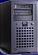 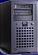 Real Server1
Real Server2
Internet
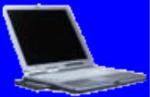 Client
HA-LVS ConfigurationHA: High Available
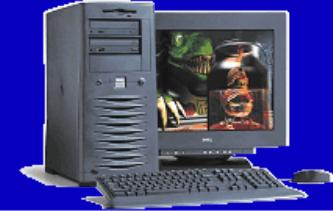 CIP
LinuxDirector
Heart
Beat
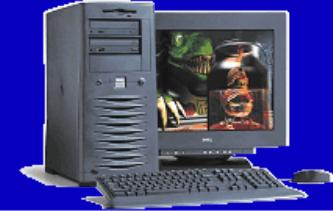 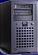 1. When Backup Director detects  Linux Director failurethrough heart beat protocol, 
“graciously negotiate”
the take-over  of VIP
 Provide fault-tolerant
Real Server3
BackupDirector
2. Monitor server processes
 run on real servers
 Route requests to server processesthat are alive. Initiate restart/repair
2/16/2009
Server Cluster & LVS
25
Performance of LVS-based Systems
“We ran a very simple LVS-DR arrangement with one PII-400 (2.2.14 kernel)directing about 20,000 HTTP requests/second to a bank of about 20 Web servers answering with tiny identical dummy responses for a few minutes.   Worked just fine.”  Jerry Glomph Black, Director, Internet & Technical Operations, RealNetworks

“I had basically (1024) four class-Cs of virtual servers which were loadbalanced through a LinuxDirector (two, actually -- I used redundant directors) onto four real servers which each had the four different class-Cs aliased on them.”   "Ted Pavlic" <tpavlic@netwalk.com>
2/16/2009
Server Cluster & LVS
26
LVS Usage Survey 2/15/2001 Lorn Key
2/16/2009
Server Cluster & LVS
27